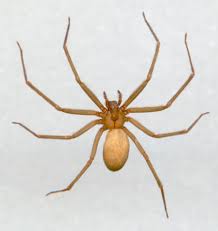 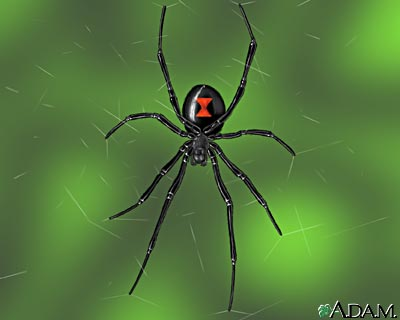 All about spider !
By: Caitlin
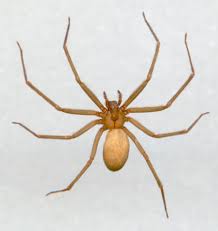 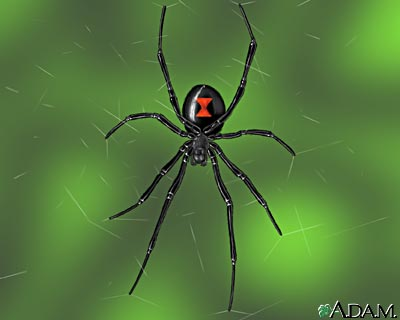 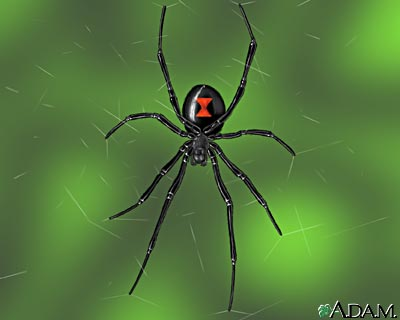 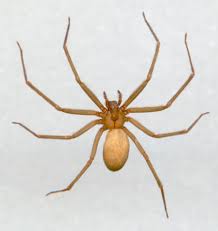 What are spider ?
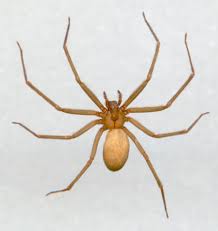 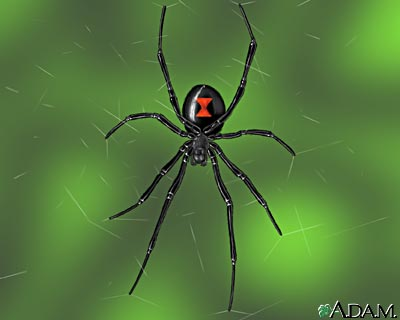 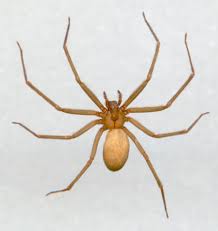 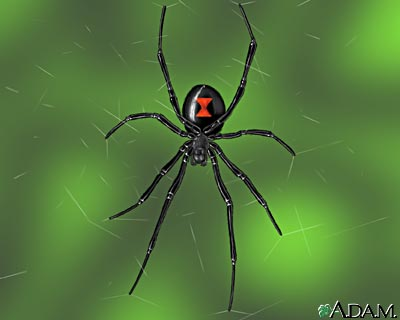 Spider have 8 lags .
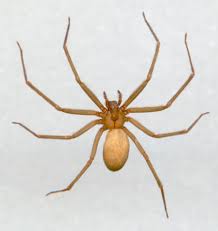 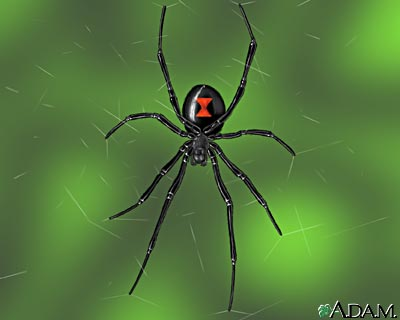 Spider are  different colors .
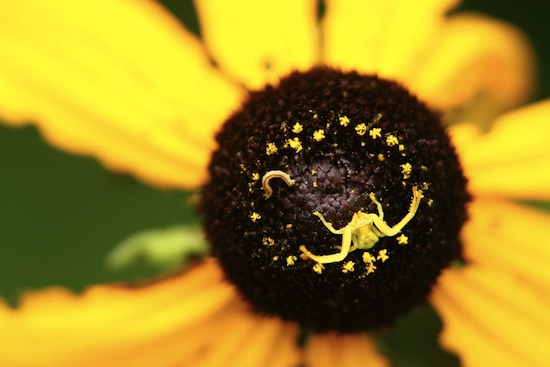